Il Servizio Civile Universaleuno strumento di cittadinanza attivaVolontari 2024/2025
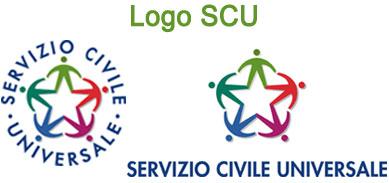 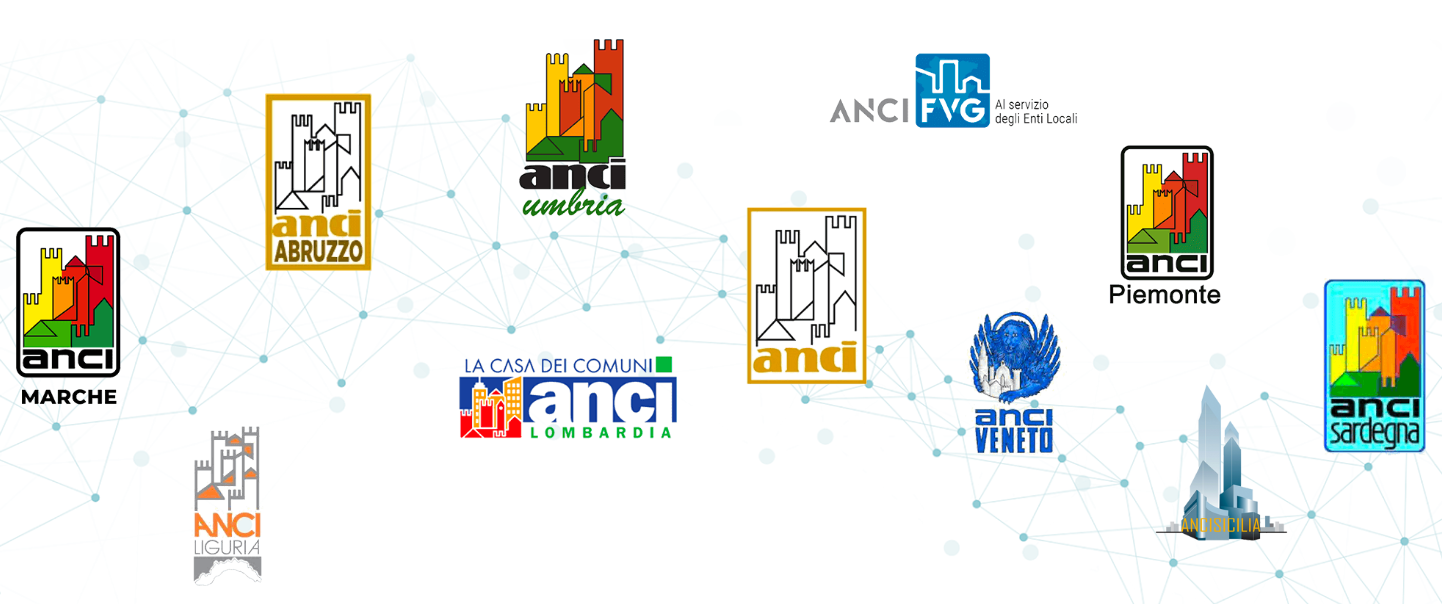 SCANCI.IT: 
Il Servizio Civile dei Comuni
La PROGRAMMAZIONE di Servizio Civile Universale
PROGRAMMA D’INTERVENTO
I programmi contengono un insieme organico di progetti coordinati tra loro, finalizzati ad intervenire in uno o più settori, si declinano in ambiti d’azione previsti dal Dipartimento e soprattutto…
PROGRAMMA D’INTERVENTO
rispondono ad alcuni degli Obiettivi di sviluppo sostenibile tra quelli previsti dall’Agenda ONU 2030
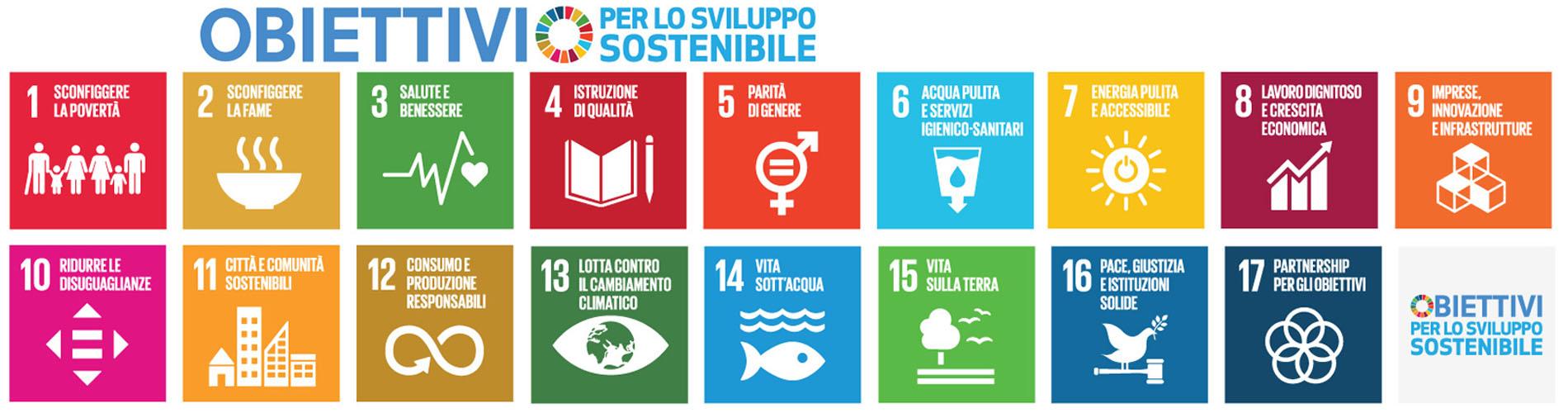 ELEMENTI COMUNI
Il programma prevede alcuni elementi comuni per tutti i volontari:
1.GIORNATA DI AVVIO E  CONVENTION DI PROGRAMMA
2. INFORMAZIONE E DISSEMINAZIONE
FASE 1: presentazione dei programmi alla comunità
FASE 2: condivisione buone pratiche
FASE 3: restituzione dei risultati alla comunità
condividere con gli operatori volontari il senso del programma nella sua interezza, rafforzare il senso di appartenenza al Servizio civile universale
3. RETI: Realizzazione di attività/incontri con enti esterni e partner del programma
PROGETTI
Le attività previste per i volontari in ogni progetto concorrono al raggiungimento degli Obiettivi dell’Agenda 2030 previsti nel programma.
Ogni progetto può realizzare interventi e attività di un solo settore di servizio civile:
Assistenza
Educazione e promozione culturale, paesaggistica, ambientale, del turismo sostenibile e sociale e dello sport
Patrimonio storico, artistico e culturale
Patrimonio Ambientale e riqualificazione urbana
Protezione civile
Il Contratto di Servizio Civile Universale
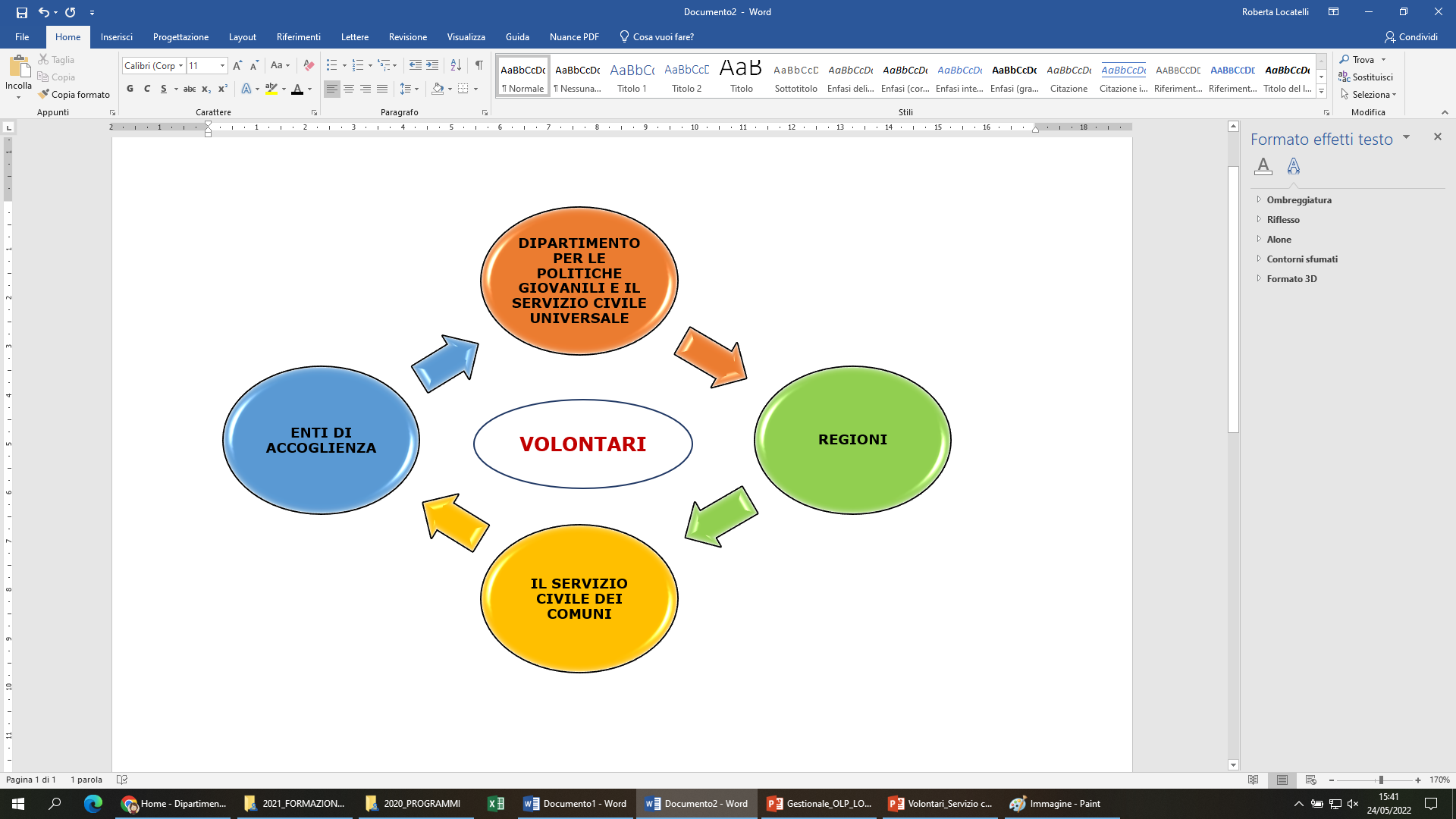 TRATTAMENTO ECONOMICO
Il Dipartimento delle politiche giovanili e del servizio civile universale corrisponde, per l’attività prestata, un assegno mensile di 507,30 euro, pari ad un importo giornaliero di 16,91 euro per 30 giorni convenzionali al mese. Tali compensi rientrano nei «redditi esenti». Tale esenzione comporta che la somma non può essere computata ai fini della soglia limite di reddito per essere considerati come famigliari fiscalmente a carico. Sarà comunque emessa la CU, reperibile sul sito www.politichegiovanili.gov.it
 
Sono a carico della sede di servizio i costi derivanti dalla partecipazione alla formazione generale e specifica, tutoraggio e altri incontri previsti da progetto/programma.
TRATTAMENTO ECONOMICO
L’accredito del compenso dei volontari avviene solo ed esclusivamente su conto corrente, conto deposito (bancario/postale) o su altro prodotto bancario purché munito di codice IBAN con circuito SEPA.
Il volontario può aprire un conto corrente appositamente per il Servizio Civile oppure, se in possesso di un suo conto corrente, indicare il codice IBAN e la banca di appoggio.
Il conto può essere intestato solo al volontario o cointestato tra volontario e altra persona. Per l’accredito del compenso bisogna comunicare il codice IBAN ad ANCI Lombardia compilando il modulo IBAN e inserendolo nel gestionale tra gli allegati nella sezione «DOCUMENTI». 
Il codice IBAN deve essere inserito anche nell’area dati personali.
TRATTAMENTO ECONOMICO
L’accredito del compenso dei volontari da parte del Dipartimento avviene generalmente nell’ultima settimana di ogni mese e si riferisce al mese di servizio antecedente. 

Significa che il primo compenso si riceverà presumibilmente nel mese successivo l’avvio e l’ultimo compenso nel mese successivo la scadenza del servizio.  

Il primo accredito è vincolato al caricamento sul gestionale di servizio civile, alla voce «DOCUMENTI», dei moduli relativi all’avvio (Modulo IBAN e Modulo Residenza Fiscale con allegata copia fronte e retro del codice fiscale) e della copia del contratto firmato con allegata copia fronte e retro del documento d’identità entro i termini indicati. I successivi accrediti sono vincolati dalla rendicontazione oraria mensile a cura dei volontari e approvata dall’OLP che avverrà sempre sul gestionale di servizio civile.
PIANO ANNUALE 12 MESI
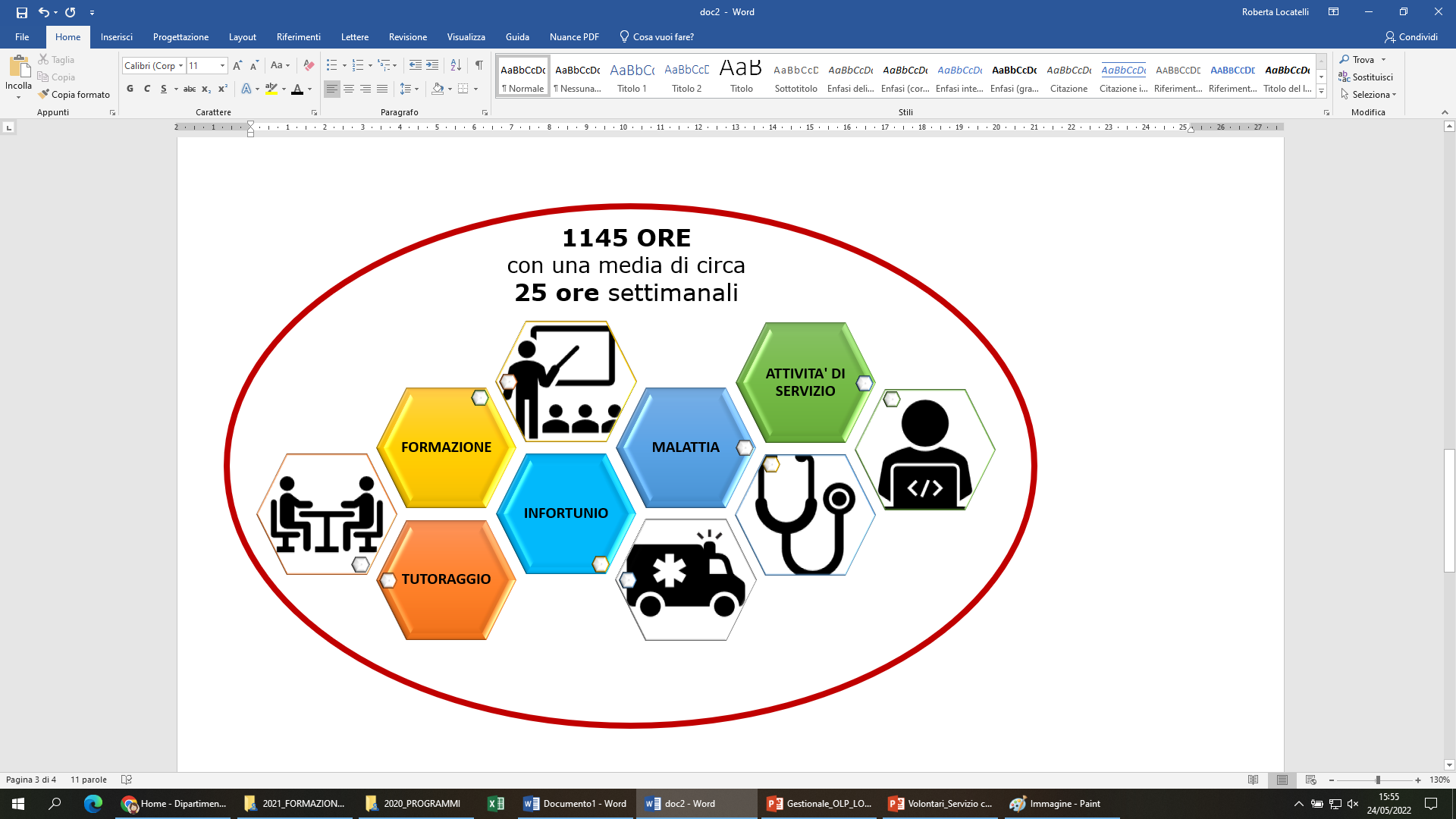 ATTIVITÀ DI FORMAZIONE
FORMAZIONE GENERALE 
entro il 20/10/2024
FORMAZIONE SPECIFICA
entro il 31/12/2024
+
30 ORE di cui
72 ORE di cui
16 ore in aula in presenza
5 ore on-line modalità sincrona
9 ore FAD generale
36 ore in aula in presenza
15 ore on-line modalità sincrona
21 ore FAD specifica
FORMAZIONE GENERALE
I giornata
II giornata
III giornata
Gestione e trasformazione non violenta dei conflitti
Preparazione allo svolgimento del servizio civile e costruzione della identità di gruppo
La difesa della Patria attraverso la solidarietà e la cittadinanza attiva
Comunicare in modo efficace, saper ascoltare, gestire le situazioni potenzialmente 
conflittuali
FORMAZIONE GENERALE - FAD
Le tre giornate di formazione generale saranno completate con moduli FAD, Formazione A Distanza, con i quali si approfondirà quanto è stato svolto in aula.
MONITORAGGIO
Obiettivo: riflettere sull’esperienza, raccogliere proposte, critiche e domande, effettuare un confronto sulle abilità e capacità maturate.

L’attività di monitoraggio per indicare eventuali criticità è garantita tutto l’anno.
ATTIVITÀ DI TUTORAGGIO
+
TUTORAGGIO INDIVIDUALE
TUTORAGGIO COLLETTIVO
24 ORE
6 ORE
Le attività previste riguardano:
formazione d’aula “Tecniche di ricerca attiva del lavoro” - aula in presenza
incontri con esperti di enti la cui mission è favorire l’accesso al mondo del lavoro (Centro per l’impiego, enti accreditati ai servizi al lavoro, rete Eurodesk, Informagiovani, società di somministrazione, ecc.) - on-line modalità sincrona
Le attività previste riguardano:
incontri individuale con Tutor specializzato nel bilancio delle esperienze e delle competenze - on-line modalità sincrona
CERTIFICAZIONE COMPETENZE
ANCI Lombardia offre l’opportunità ai volontari di ottenere la certificazione delle competenza professionali maturate durante il servizio civile. Il processo prevede:
GESTIONE ORARIO SETTIMANALE
I progetti prevedono un impegno orario settimanale di circa 25 ore distribuite su 5 o 6 giorni lavorativi. L’orario minimo consentito nel corso della settimana è di 20 ore. La possibilità di svolgere l’orario minimo è occasionale, deve essere autorizzato dall’OLP e comporta una compensazione delle ore nelle settimane successive.

Il piano settimanale non deve per forza prevedere 5 ore giornaliere, può essere gestito in base alle esigenze del servizio. Esempio: il volontario può svolgere un giorno 4 ore e il giorno successivo 6 ore. 
All’inizio del percorso l’OLP stabilisce con il volontario il piano settimanale delle attività. Il piano può essere modificato.
PERMESSI (ferie)
I volontari hanno diritto a 20 giorni di «ferie» retribuite, non frazionabili in permessi orari e da concordare con almeno due giorni di anticipo con l’ente. Sono da rendicontare nel gestionale e da indicare negli appositi moduli. Nel computo delle «ferie» non sono compresi i giorni festivi, i sabati e le domeniche se non sono giorni di servizio. I giorni di «ferie» non usufruiti non saranno remunerati. La fruizione oltre i 20 comporta l’esclusione. 
Si precisa che:
se un servizio chiude per 15 giorni il volontario dovrà utilizzare 15 giorni di «ferie»;
se un servizio rimane chiuso più di 20 giorni l’ente colloca il volontario in altro servizio attinente al progetto e lo comunica ad ANCI Lombardia.
«Ferie» STRAORDINARIE
Esistono «Ferie» STRAORDINARIE che si aggiungono ai 20 giorni:
DONAZIONE DI SANGUE un giorno per ciascuna donazione (con una frequenza non inferiore a tre mesi per i ragazzi e a sei mesi per le ragazze);
UN NUMERO DI GIORNI pari a quelli indicati nella struttura sanitaria in caso di donazione di midollo o organi;
UN MASSIMO di 3 GIORNI per ogni evento luttuoso relativo alla morte del coniuge e/o parenti entro il secondo grado e di affini entro il primo grado;
FINO a 3 giorni al mese, ai sensi dell’art.33, comma 6, della legge 104/92, in caso sia portatore di handicap o assista familiari con handicap in situazione di gravità;
«Ferie» STRAORDINARIE
MASSIMO 30 GIORNI anche non continuativi per lo svolgimento delle operazioni di emergenza di protezione civile e/o delle attività addestrative e formative per i volontari di protezione civile appartenenti al volontario organizzato di protezione civile;
20 GIORNI in caso di richiami in servizio del personale volontario dei vigili del fuoco;
N. giorni corrispondenti alla durata del corso di addestramento per i vigili del fuoco volontari;
1 giorno per ogni esame universitario sostenuto previa presentazione di documentazione rilasciata dall’Istituto universitario attestante l’effettivo espletamento della prova (è possibile utilizzare il permesso anche per l’esame di maturità, per esami post laurea e per la discussione della tesi)
«Ferie» STRAORDINARIE
NOMINA ALLA CARICA DI PRESIDENTE o SEGRETARIO DI SEGGIO, SCRUTATORE E RAPPRESENTANTE DI LISTA solo nei giorni dello svolgimento delle operazioni elettorali;
ESERCIZIO DEL DIRITTO DI VOTO un giorno per i residenti da 50 a 500 km dal luogo di servizio, due giorni per i residenti oltre 500 km dal luogo di servizio;
CONVOCAZIONE a comparire in udienza come testimone 1 giorno.
Anche queste «ferie straordinarie» sono da rendicontare nel gestionale e negli appositi moduli.
EVENTUALI FESTIVITA’
Per festività si intendono i giorni considerati «ufficialmente festivi», ossia «in rosso» sul calendario. A questi si aggiunge la festa patronale. Quest’anno sono massimo 13 giorni festivi comprendendo anche le festività che coincidono con il sabato o la domenica.
Quando la festività coincide con un giorno in cui normalmente si presta servizio e l’ente è chiuso, i volontari possono assentarsi.

CASI PARTICOLARI:
Ponti per le festività vicine al fine settimana: la festività è considerata come sopra, mentre l'eventuale giorno non festivo è considerato «permesso ordinario/ferie».
MALATTIE
I volontari hanno diritto a 30 giorni di malattia in un anno:
 per i primi 15 giorni di malattia al volontario spetta il compenso mensile per l’intero importo;
 per i successivi 15 giorni di malattia l’importo mensile è decurtato in base ai giorni di assenza.
Superato il trentesimo giorno di malattia il volontario è escluso dal progetto. Se il servizio non è stato svolto per un periodo superiore a 6 mesi, l’esclusione dal progetto per malattia permette al volontario di ripresentare domanda di servizio civile in un bando successivo.
MALATTIE
I giorni di malattia sottraggono le ore al monte ore annuo e quindi NON sono da recuperare. Per es. se il volontario si assenta per malattia venerdì e quel giorno era un giorno di servizio, saranno considerate 5 ore svolte.
I giorni di malattia sono da rendicontare nel gestionale e tempestivamente indicati negli appositi moduli allegando il certificato medico in carta bianca. Se nel periodo di malattia rientrano giorni festivi o giorni di riposo, questi rientrano nel calcolo delle giornate di assenza. I giorni festivi e i giorni di riposo, iniziali e finali di un periodo di assenza per malattia, qualora non siano compresi nella certificazione rilasciata dal medico, non sono conteggiati nel numero complessivo di giorni di malattia spettanti al volontario.
MALATTIE
Esempio:
Se il certificato copre i giorni a partire dal giovedì e termina il martedì successivo, sabato e domenica, anche se giorni di riposo, devono essere comunque considerati nel computo dei giorni della malattia perché si trovano all’interno del periodo di malattia, quindi saranno conteggiati 6 giorni di malattia.
MALATTIA STRAORDINARIA
Il volontario che risultasse positivo al Coronavirus – Covid 19 usufruirà della malattia ordinaria retribuita (15 giorni) a disposizione.
Terminati i giorni di malattia retribuiti, risultato ancora positivo, potrà usufruire di giorni di malattia non retribuiti straordinari, che non rientrano nel computo dei 15 non retribuiti previsti da normativa.
In questo caso i giorni aggiuntivi non retribuiti non vengono conteggiati nel totale dei 30 disponibili ai fini dell’esclusione dal servizio civile universale.
INFORTUNIO
Ai volontari è garantita l’assicurazione dei rischi per infortuni, malattia e responsabilità civile verso terzi. L’assicurazione è prevista:
 durante il servizio
 nel tragitto tra casa e luogo del servizio e viceversa
 nel tragitto tra casa e luogo della formazione, del monitoraggio e del tutoraggio e viceversa
Nel gestionale, nella pagina personale del volontario, è presente la polizza assicurativa.
INFORTUNIO
Spetta al volontario inviare al broker assicurativo, entro 15 giorni dal momento dell’infortunio, la denuncia del sinistro. 
L’ente o il volontario devono inviare tempestivamente ad ANCI Lombardia copia della denuncia e del certificato medico.
I giorni di infortunio sono da rendicontare nel gestionale e negli appositi moduli. I giorni di assenza per infortunio sono illimitati. 
Il volontario può assentarsi dal servizio fino a completa guarigione e tali giorni non sono da considerare come giorni di malattia. Il periodo di assenza dal servizio per infortunio è considerato prestato a tutti gli effetti.
GUIDA AUTOMEZZI
È consentito al volontario di porsi alla guida di automezzi appartenenti, o comunque a disposizione, dell’ente.
È consentito, inoltre, al volontario di porsi alla guida di veicoli di sua proprietà o di terzi, su sua autorizzazione e in base ad una esplicita autorizzazione dell’ente. 
Durante la guida dei mezzi l’assicurazione del volontario copre solo i danni sulla persona del volontario, ma non copre i danni causati a terzi (di competenza dell’assicurazione dell’auto).
L’ente NON può rivalersi sul volontario per eventuali danni causati al veicolo e potrà stipulare una polizza aggiuntiva per i rischi non coperti dall’assicurazione stipulata dal Dipartimento delle politiche giovanili e del servizio civile universale.
TRASFERIMENTO TEMPORANEO DI SEDE E SOSTITUZIONE VOLONTARI
Qualora previsto dal progetto, l’ente può impiegare i volontari presso altre località in Italia o all’estero (soggiorni estivi, eventi culturali). La sede di servizio deve coprire le spese. 
I volontari possono rinunciare al servizio in qualsiasi momento con un preavviso di almeno 48 ore. È sufficiente che il volontario invii all’ente una lettera indicando motivazione e data di fine. 
La sostituzione dei volontari che rinunciano può avvenire solo nei primi 110 giorni.
La durata del servizio dei volontari che subentrano è ridotta al periodo che intercorre dall’entrata in servizio fino al termine del progetto.
MATERNITÀ
Alle volontarie in stato di gravidanza si applicano le disposizioni legislative del testo unico in materia di tutela e sostegno della maternità. Prima del periodo di astensione obbligatoria (5 mesi) le volontarie devono consegnare all’ente il certificato medico indicante la presunta data del parto.
Durante il primo anno di vita del bambino la volontaria può usufruire di periodi di riposo pari ad un’ora ciascuno anche cumulabili a seconda dell’orario di servizio.
L’astensione dal servizio per maternità non comporta la sostituzione della volontarie. I giorni di maternità devono essere rendicontati nel gestionale e indicati negli appositi moduli.
Il contributo alle volontarie, nel periodo di astensione obbligatoria, sarà decurtato di un terzo.
CESSAZIONE DEL SERVIZIO
L’ente può chiedere la sospensione di un volontario in caso di:
 assenza ingiustificata;

 gravi motivazioni che compromettono il buon andamento del progetto.
DOVERI DEL VOLONTARIO
comunicare tempestivamente all’ente l’eventuale rinuncia, l’assenza per malattia con certificazione medica, la richiesta permessi; 
seguire le istruzioni e le direttive impartite dall’OLP;
rispettare l’orario di servizio;
partecipare a tutte le attività e iniziative previste dal programma e dal progetto
non assentarsi dalla sede durante il servizio senza autorizzazione;
non divulgare informazioni riservate di cui si è venuti a conoscenza durante il servizio;
rispettare luoghi persone mantenendo una condotta corretta e di collaborazione, nonché alla natura e alla funzionalità del servizio.
DIRITTI DEL VOLONTARIO
essere impiegato nel rispetto dell’orario di servizio in relazione a n. di ore e articolazione settimanale indicata nel progetto;
essere impiegato nel rispetto della dignità e personalità ed esclusivamente nelle attività indicate dal progetto;
ricevere l’attestato di servizio civile (salvo ritiro);
avere una copertura assicurativa;
fruire dei permessi retribuiti compatibilmente con le esigenze di realizzazione del progetto.
DA TENERE IN SEDE
Fascicolo del volontario in sede e/o nel gestionale:
contratto firmato con fotocopia documento d’identità
copia progetto
registri mensili firmati dall’OLP e dal volontario scaricabili dal gestionale 
moduli FAD
moduli rinuncia, permessi, maternità, malattia/infortunio (con relativo certificato medico in carta bianca)
assicurazione
modello IBAN e modello di residenza fiscale
disciplina rapporto enti volontari
GRAZIE PER L’ATTENZIONE
Ufficio servizio civile ANCI Lombardia
www.scanci.it
E-mail: info@scanci.it
 formazione@scanci.it
Tel. 0272629640